Landslide Susceptibility Zonation Mapping in and Around Dharamshala, Himachal Pradesh Using Bivariate Statistical Techniques – A Comparative Study
By
Kumari Sweta
Under the Supervision of:
Dr. Ajanta Goswami
Department of Earth Sciences
IIT Roorkee
INTRODUCTION
Landslide is defined as the downward and outward movement of rock, soil and any slope forming material under the influence of gravity.

When the failure or rupture surface is prominent and identifiable then only it is called landslide otherwise the movement is termed mass wasting

Landslides are one of the major natural hazards recognized in the whole Himalayan arc

High to very high fatality rate  (~1person/100 sq. km per year)

Societal and economic losses more than 550 crores/year (SOURCE: Himachal Pradesh State Disaster Management Authority, 2011)
Figure Source: AGU Blog
contd..
Landslides are mainly associated with hilly reasons.

 As per the landslide hazard zonation map prepared by GSI shows that along with Himalayas the coastal region is also affected.

Landslides occur where the shear stress of slope material exceeds its shear strength either due to heavy precipitation, seismicity or anthropogenic activity

Since Himalayan belt is the fragile & youngest mountain range of world it is tectonically & seismically very active as well heavy rainfall occur especially during summer monsoon make it most hazardous
Fig. Landslide Hazard Zonation Map by GSI
Major Landslides of India
Table: Some Major historical landslides of Indian Continent
These are some important landslides which caused heavy loss to life and property, except these many more landslides occur nearly daily especially in Himalayan belt.
Classification of Landslides
VARNES´ CLASSIFICATION OF SLOPE MOVEMENTS
The landslide classification based on Varnes' (1978) system has two terms:
- the first term describes the material type,
- the second term describes the type of movement.
contd..
The material types used by the various schemes are Rock, Earth, Soil, Mud and Debris, being classified as follows: 
Rock: is “a hard or firm mass that was intact and in its natural place before the initiation of movement”. 
Soil: is “an aggregate of solid particles, generally of minerals and rocks, that either was transported or was formed by the weathering of rock in place. Gases or liquids filling the pores of the soil form part of the soil”. 
Earth: “describes material in which 80% or more of the particles are smaller than 2mm, the upper limit of sand sized particles”. 
Mud: “describes material in which 80% or more of the particles are smaller than 0.06mm, the upper limit of silt sized particles”. 
Debris: “contains a significant proportion of coarse material; 20% to 80% of the particles are larger than 2mm, and the remainder are less than 2mm”.
contd..
The five kinematically distinct types of movement are described in the sequence:
Fall: Falls are abrupt movements of masses of geologic materials, such as rocks and boulders, that become detached from steep slopes or cliffs (fig. 3D). Separation occurs along discontinuities such as fractures, joints, and bedding planes, and movement occurs by free-fall, bouncing, and rolling. Falls are strongly influenced by gravity, mechanical weathering, and the presence of interstitial water.
Topple: Toppling failures are distinguished by the forward rotation of a unit or units about some pivotal point
Slide: Although many types of mass movements are included in the general term “landslide,” the more restrictive use of the term refers only to mass movements, where there is a distinct zone of weakness that separates the slide material from more stable underlying material. The two major types of slides are rotational slides and translational slides. 
Spread: Lateral spreads are distinctive because they usually occur on very gentle slopes or flat terrain. The failure is caused by liquefaction, the process whereby saturated, loose, cohesionless sediments (usually sands and silts) are transformed from a solid into a liquefied state.
Flow:
contd..
Varnes, D. J. 1978. Slope movement types and processes. In: Special Report 176: Landslides: Analysis and Control (Eds: Schuster, R. L. & Krizek, R. J.). Transportation and Road Research Board, National Academy of Science, Washington D. C., 11-33.
contd..
Major Causes of Landslide
Factors Causing of Landslides
Triggering Factors
Inherent Factors
Geological Parameters
Geotechnical Parameters
Earthquakes
Rainfall
Anthropogenic
Landslide susceptibility mapping (LSM)
Landslide susceptibility mapping is the process of classifying the land surface into different categories of stability relatively, based on an estimated significance of landslide causative factors.
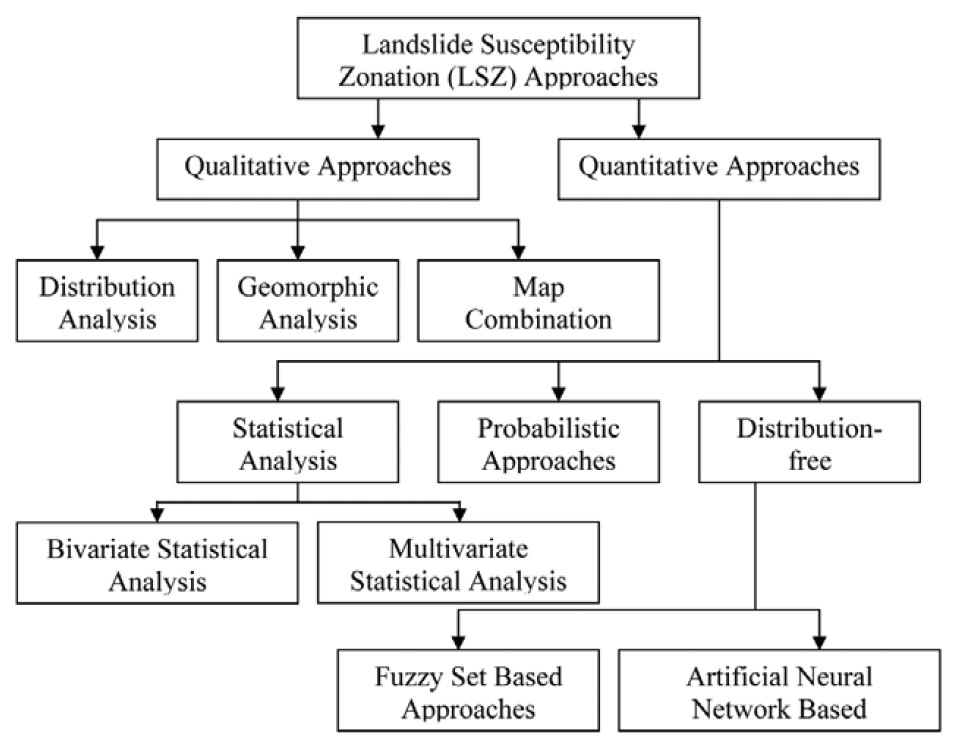 Reference: Kanungo, D.P., Arora, M.K., Sarkar, S. and Gupta, R.P., 2012. Landslide Susceptibility Zonation (LSZ) Mapping–A Review.
STUDY AREA
Dharamshala and surrounding covers an area of 356sq.Km with an elevation between 4584m to 616m above mean sea level

Tectonically it is traversed by longitudinal Main Boundary Thrust from SE to NW direction.

As per IS 1893:2016 (Part I) the study area lies in Zone V of Seismic Zonation Map of India (PGA= 0.36g for 2% exceedance probability in 50 years) 

IMD data estimates the mean annual precipitation as 2900 ± 639mm

2011 census data showed the total population of approx. 50,000
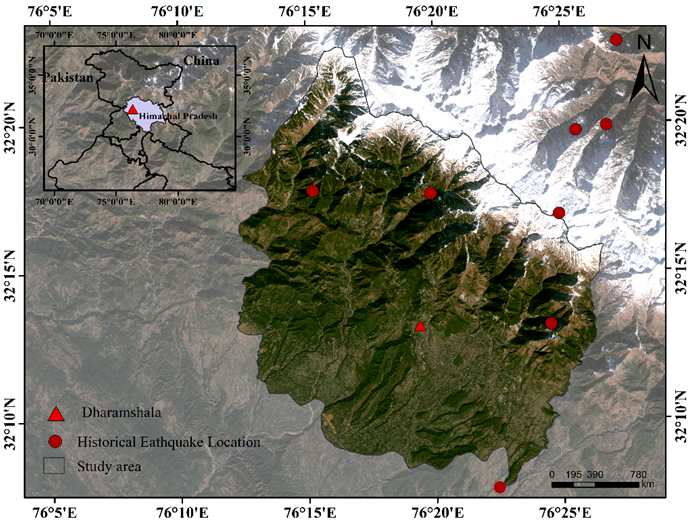 Boundary
Latitude: 3205’ to 32025’N 
Longitude: 76010’ to 76030’E
Geology of the Area
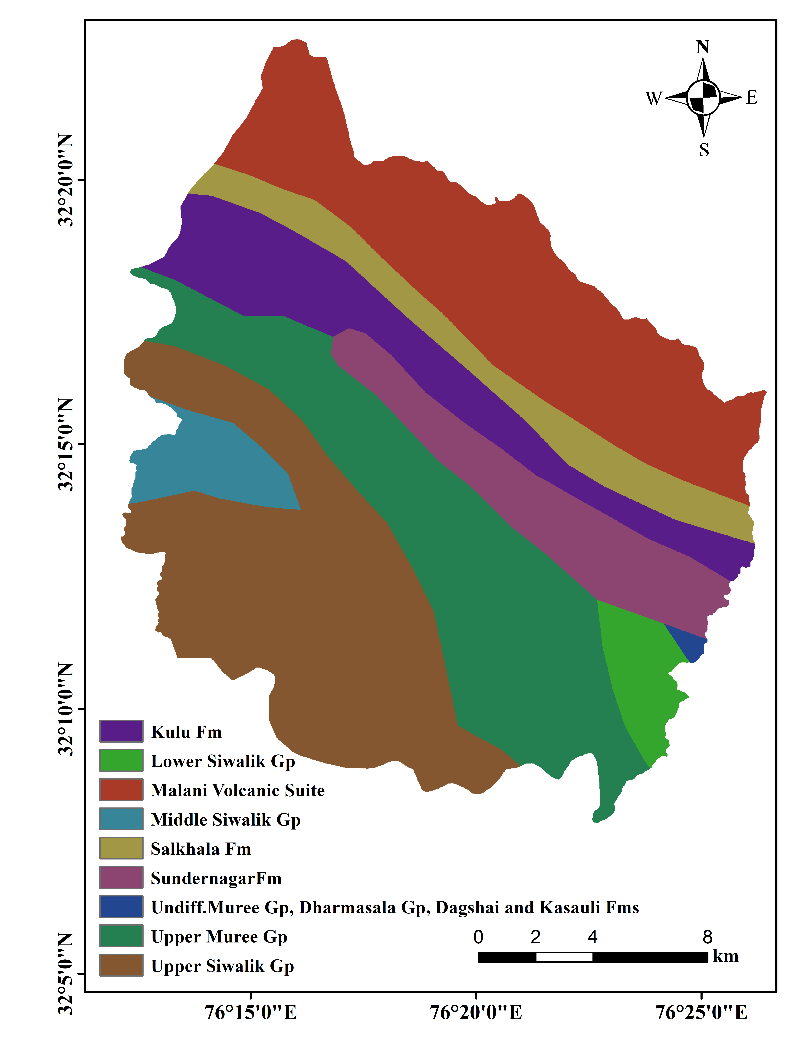 Fig. Geological Map
Source: Bhukosh (GSI Portal)
OVERALL METHODOLOGY
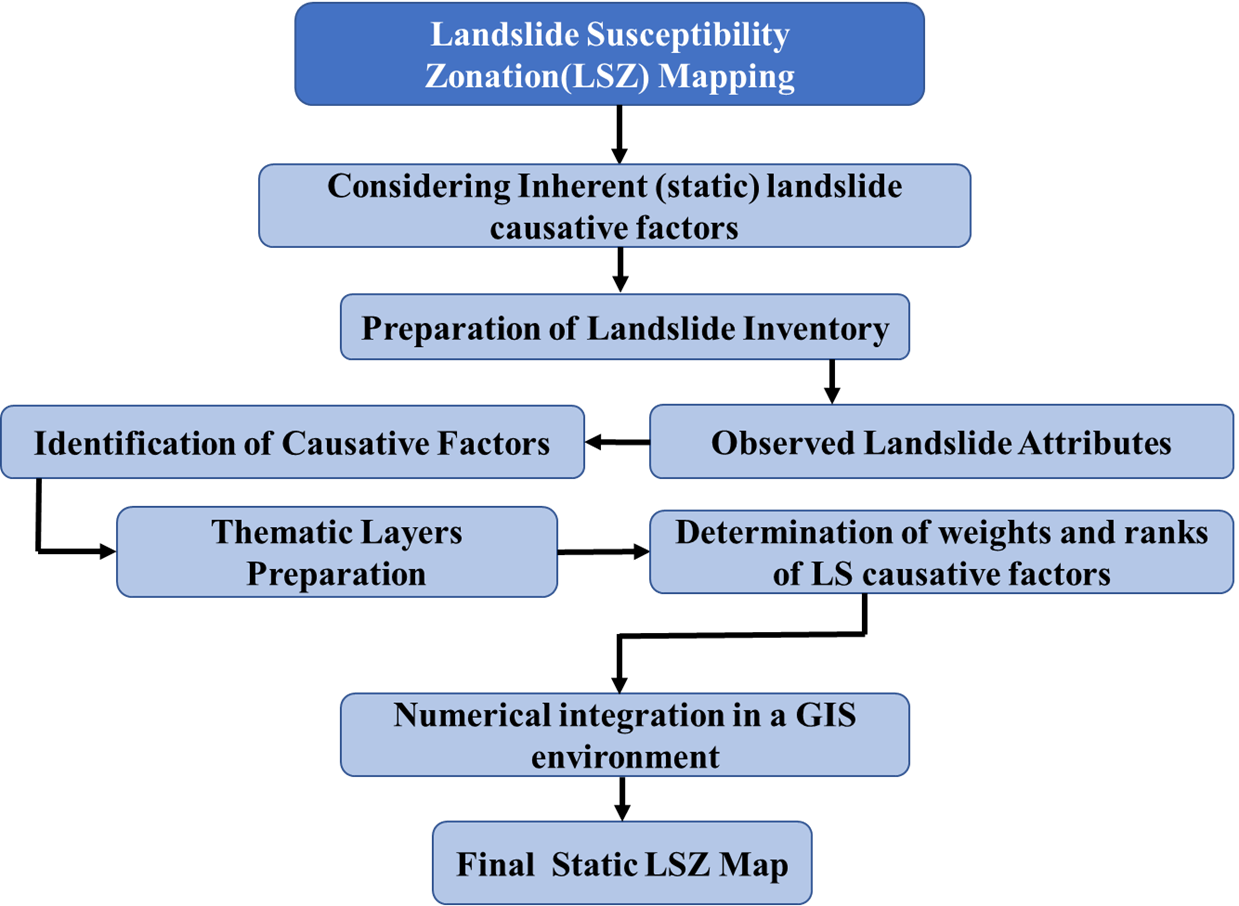 contd..
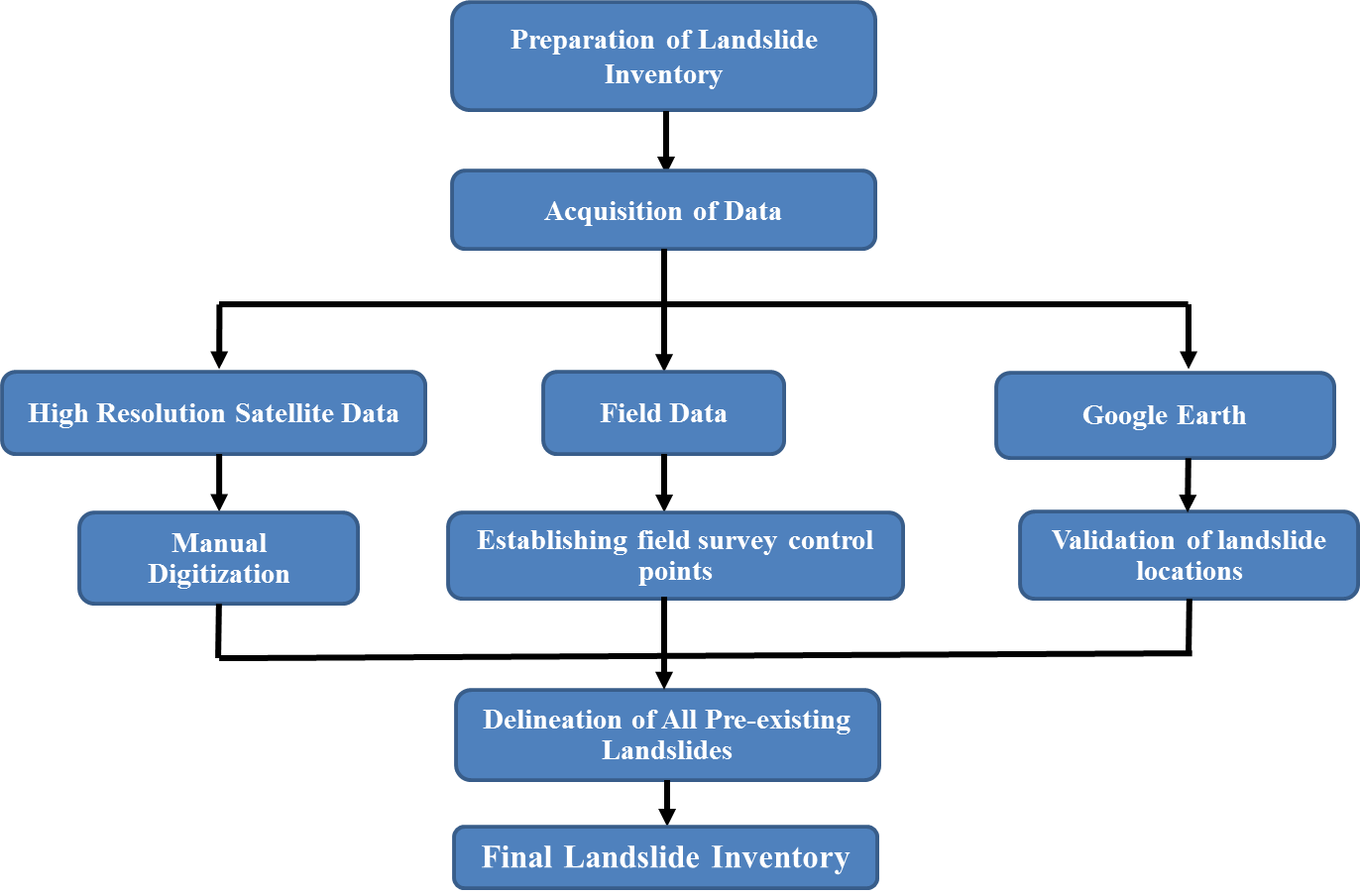 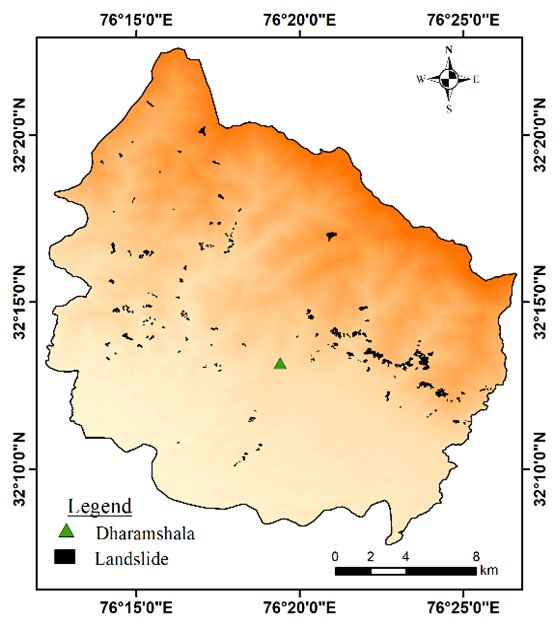 Fig. Landslide Inventory Map of the study area
Fig. Flow chart showing steps for Inventory Preparation
Generation of Thematic Layers
Thematic Layers
DEM
Regional Geological Map and Field Survey
High Resolution Satellite Images
Aspect
Slope
Curvature
Elevation
Land Use Land Cover
Lithology Map
Structural Map
Topographic Wetness Index
Rasterization of Thematic Layers of Causative Factors in a GIS Environment
Causative Factor’s Thematic Maps
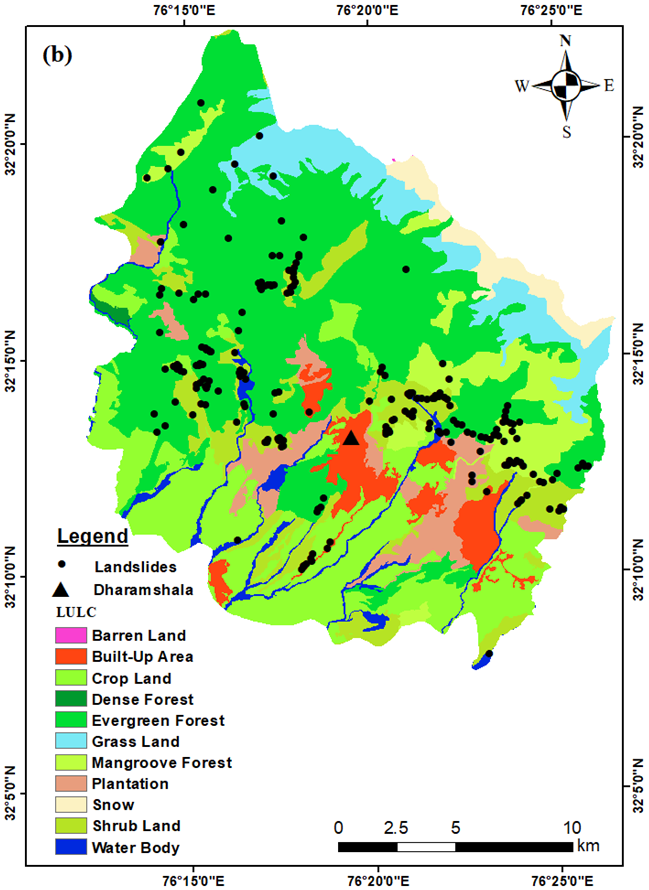 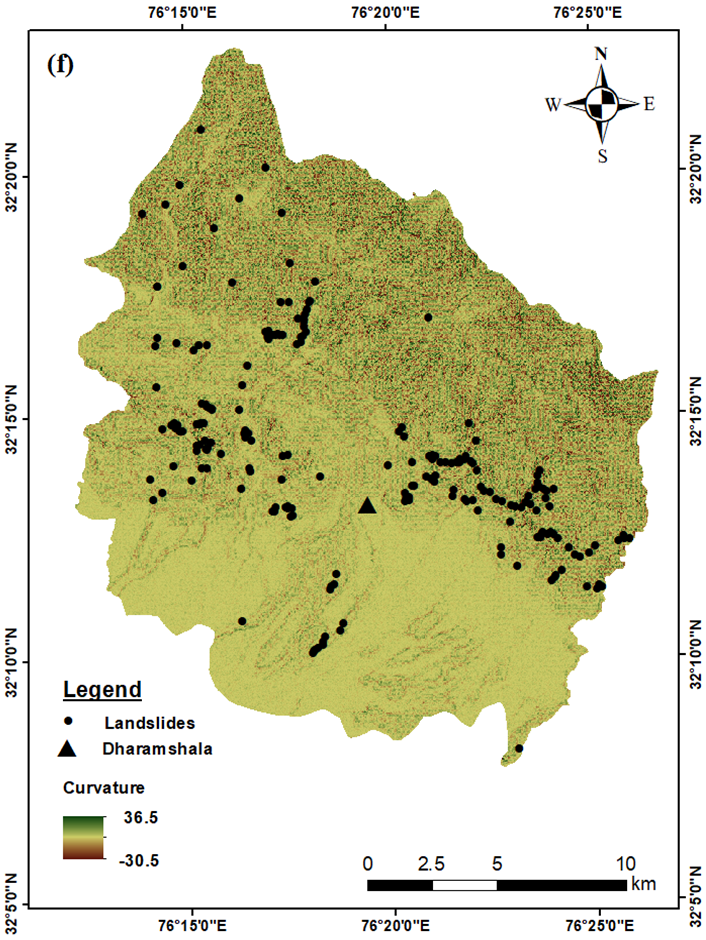 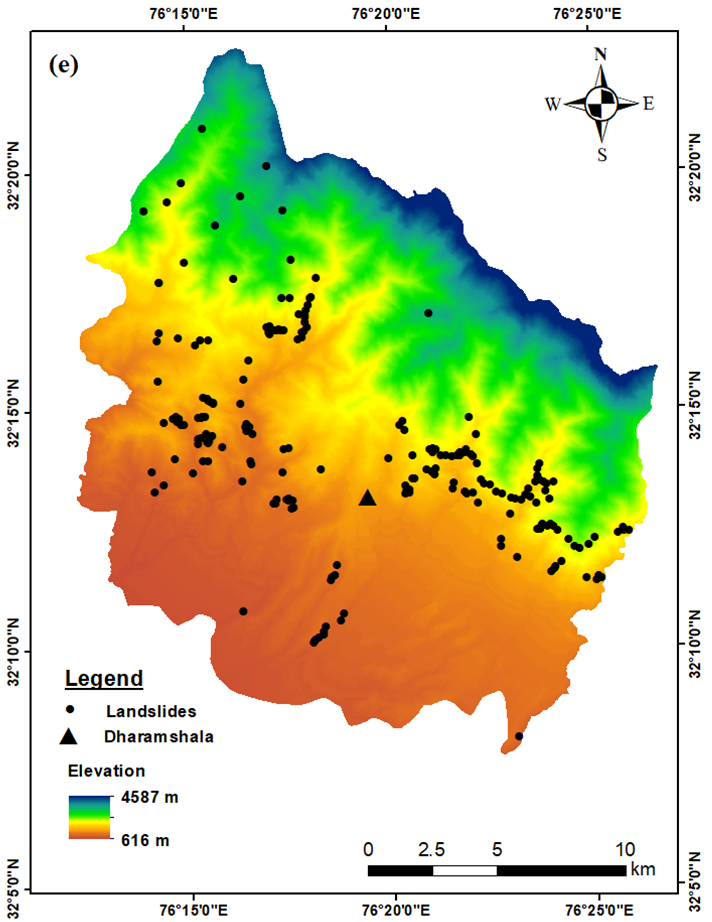 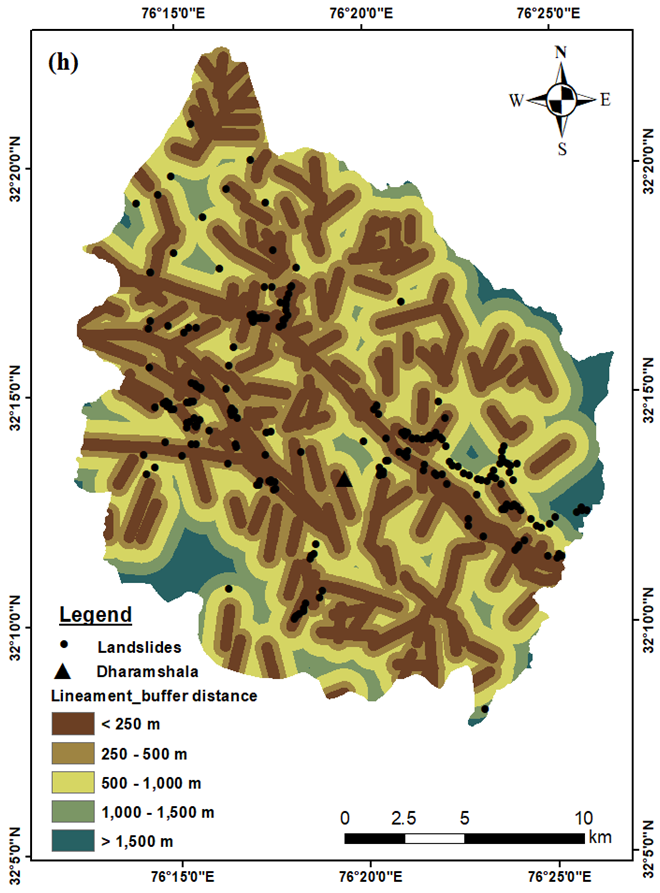 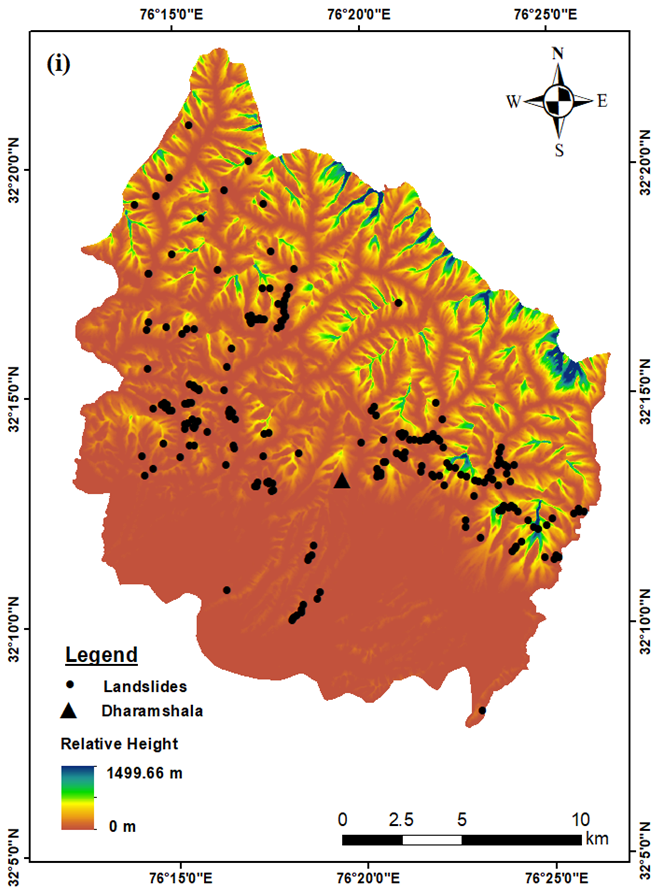 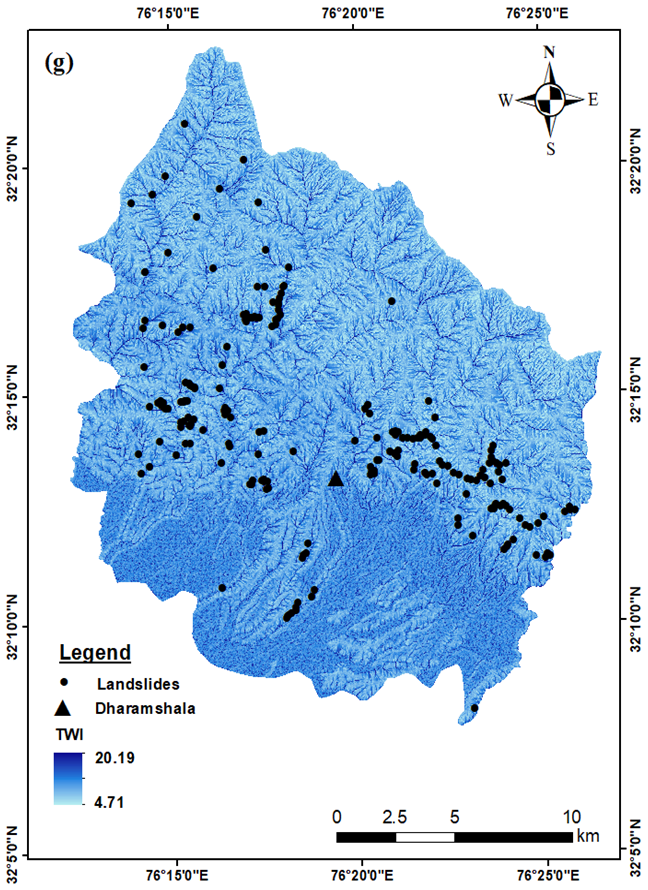 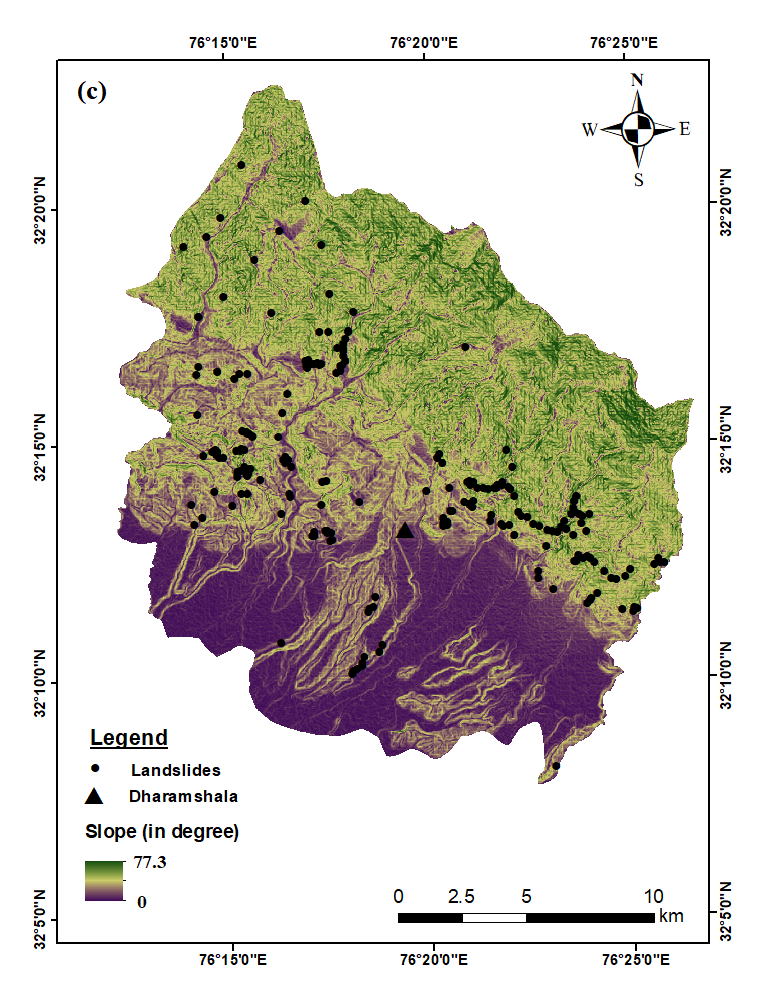 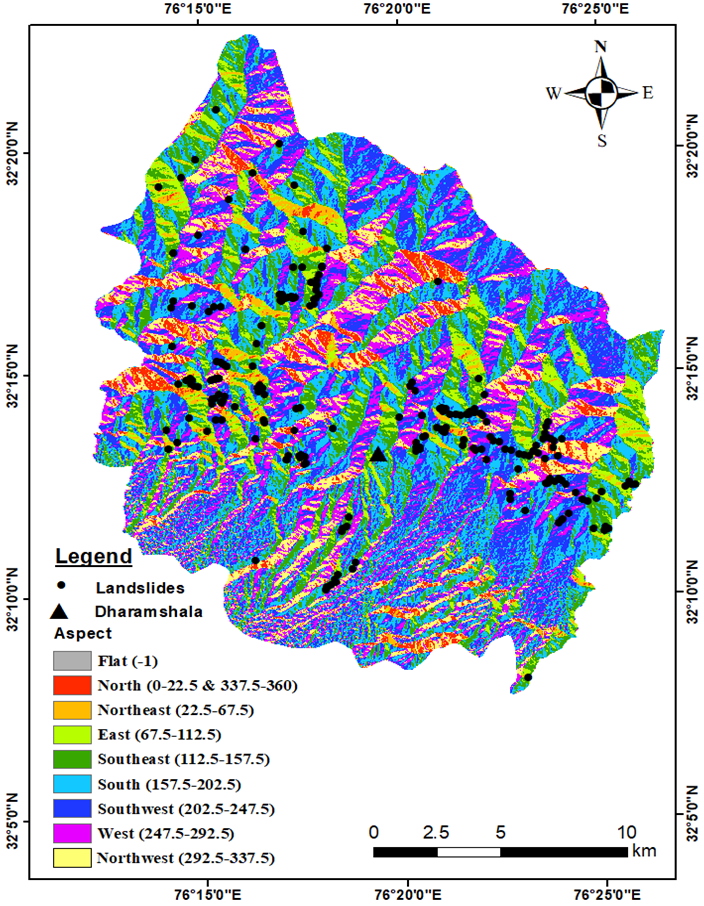 Methods for Weight Calculation
Landslide 
Inventory
Lithology
LULC
Slope 
gradient
Frequency Ratio Method

Frequency Ratio= Slide Ratio/Class Ratio

Slide Ratio = Number of Landslide pixel in class/ Total number of Landslide pixels
Class Ratio =Number of pixels in individual class/Total number of pixels in whole class
Slope 
aspect
Lineament 
Buffer
Relative Relief
Altitude
Slope 
curvature
TWI
Weights of Causative Factors Using   Different Methods
Results
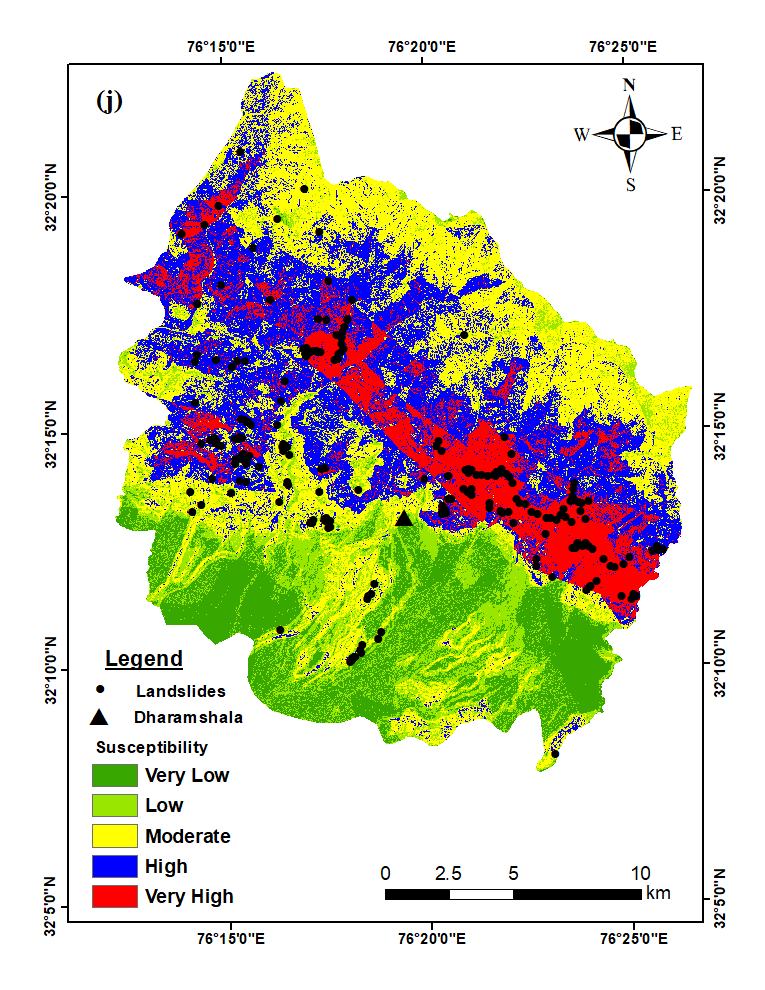 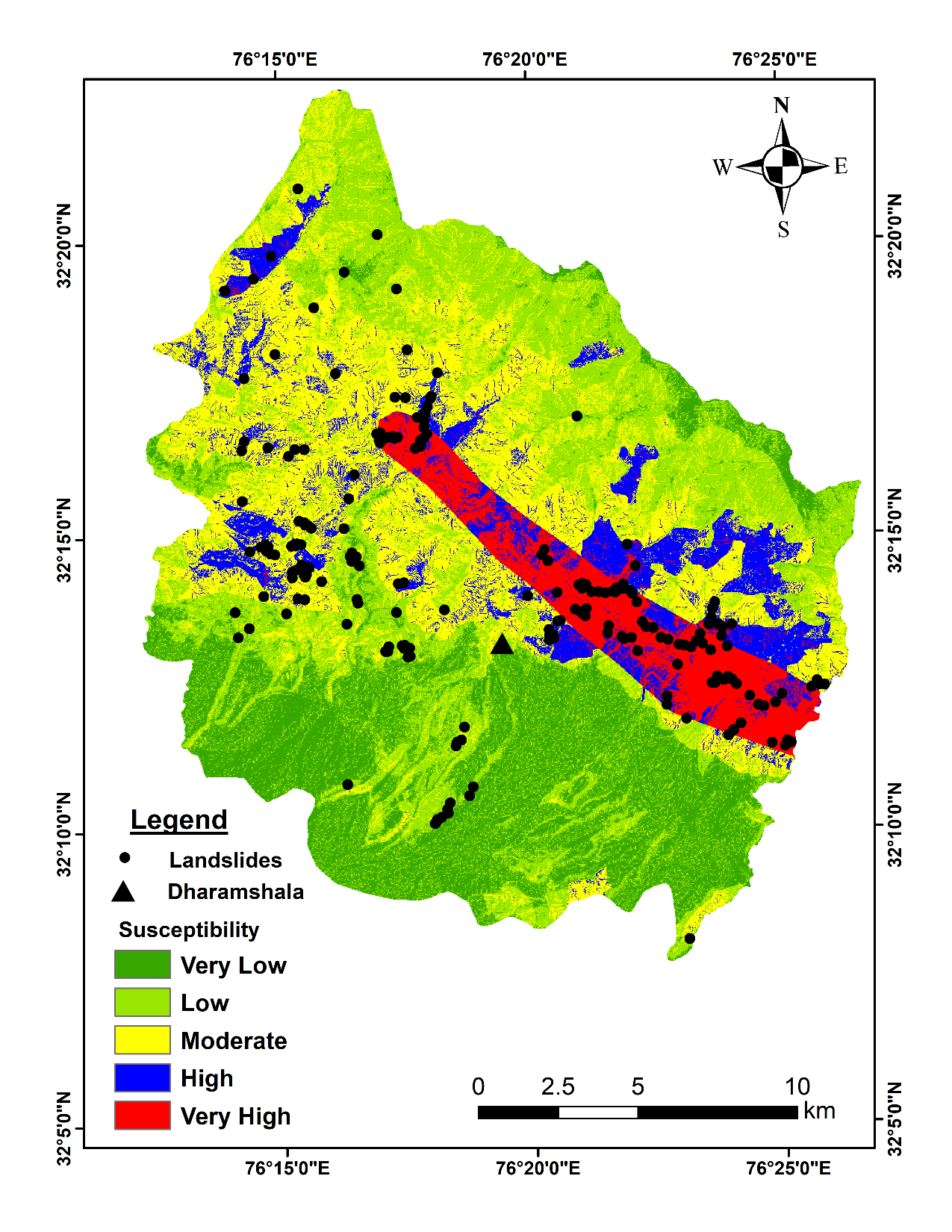 Frequency Ratio
Info Val
cont.………
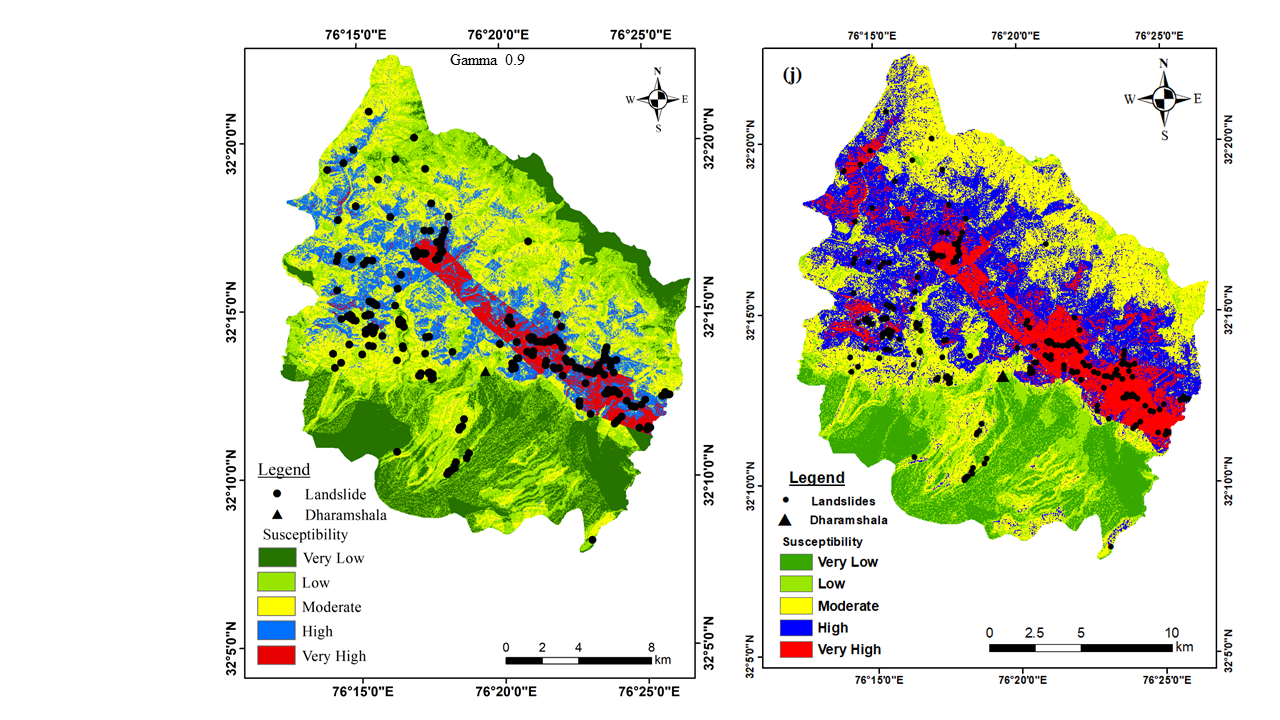 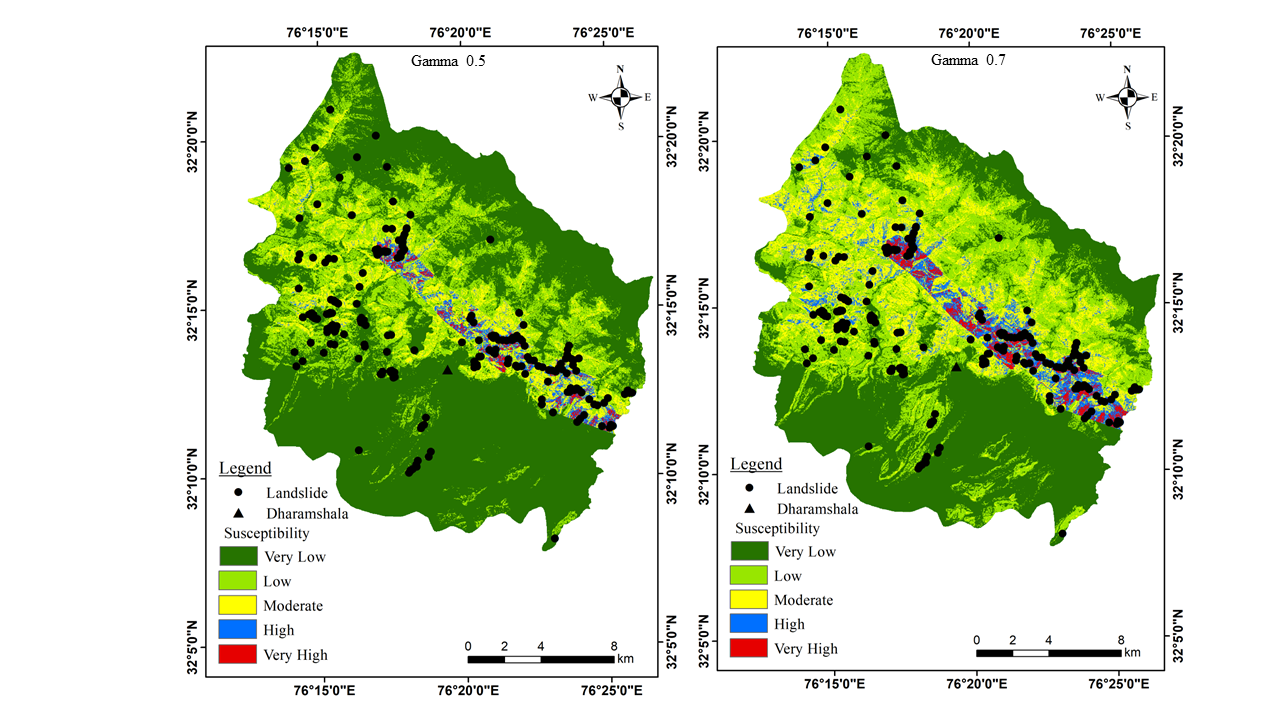 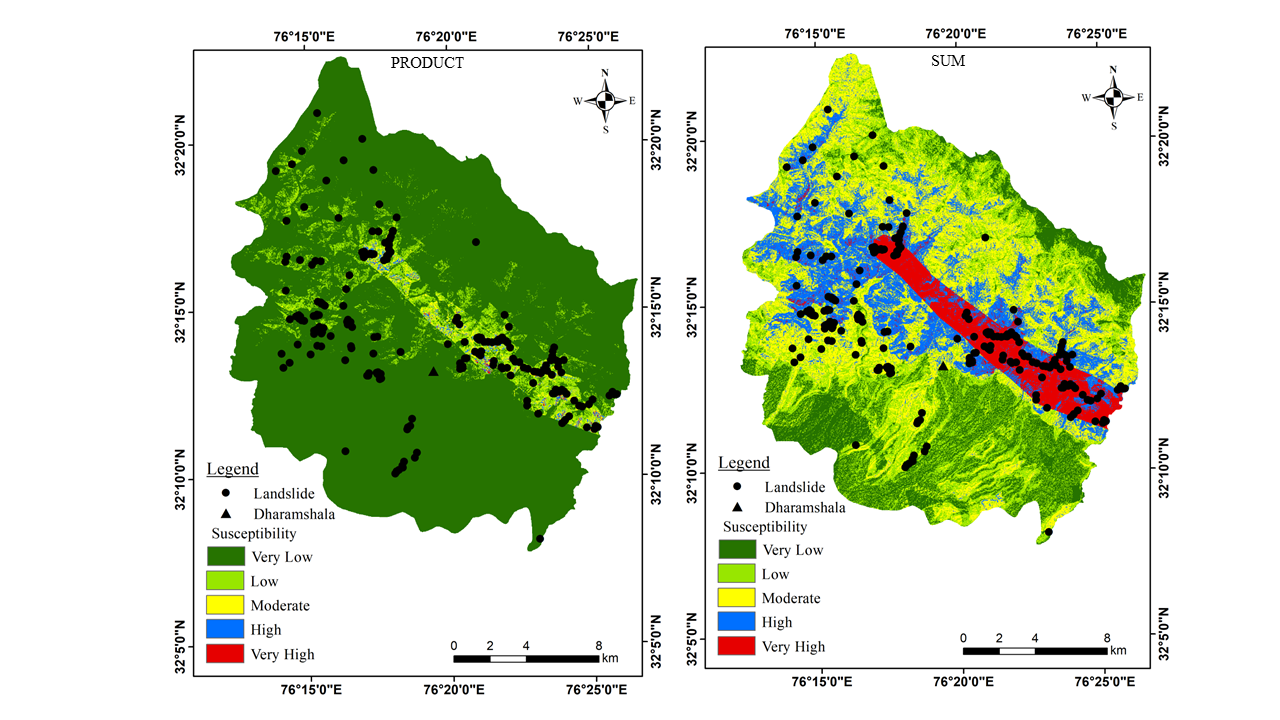 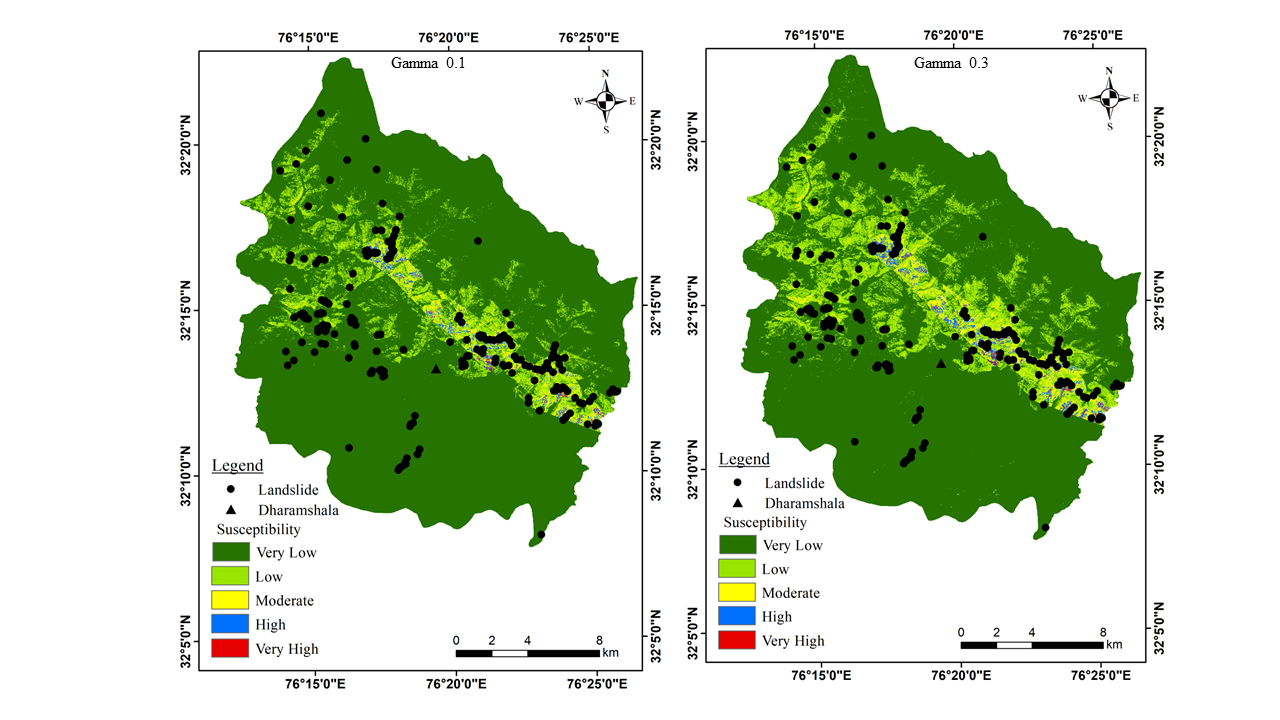 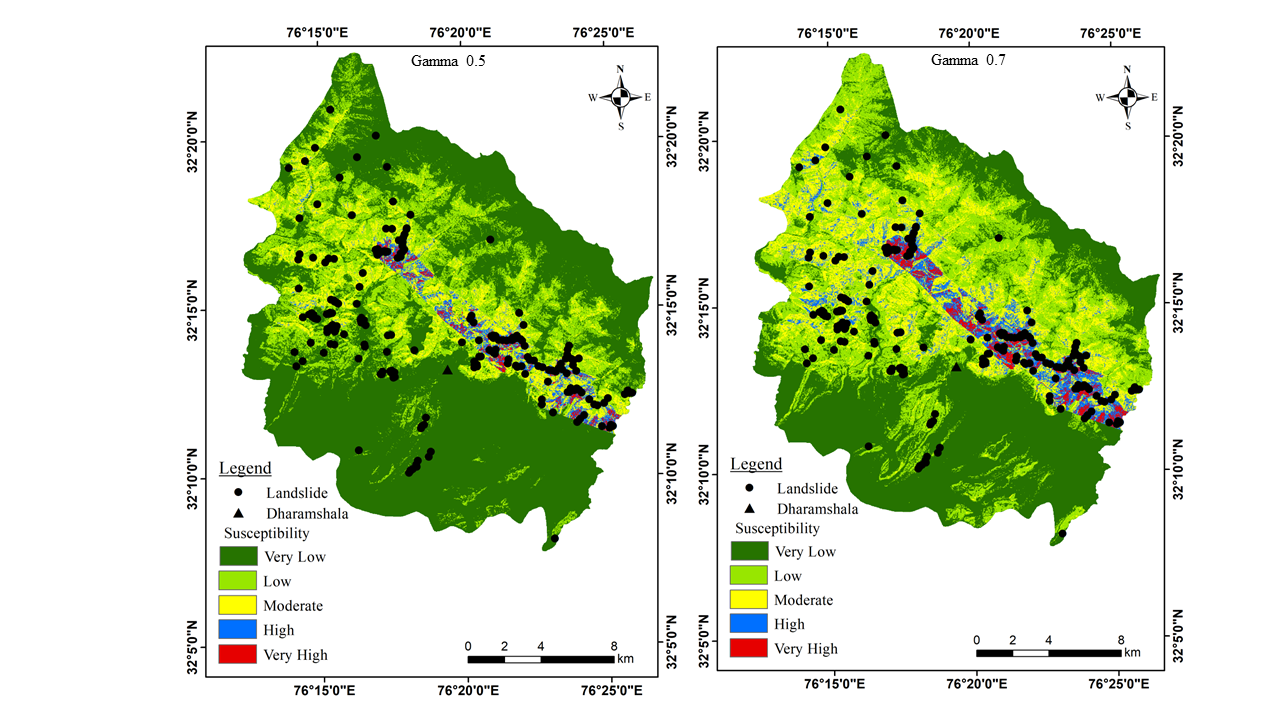 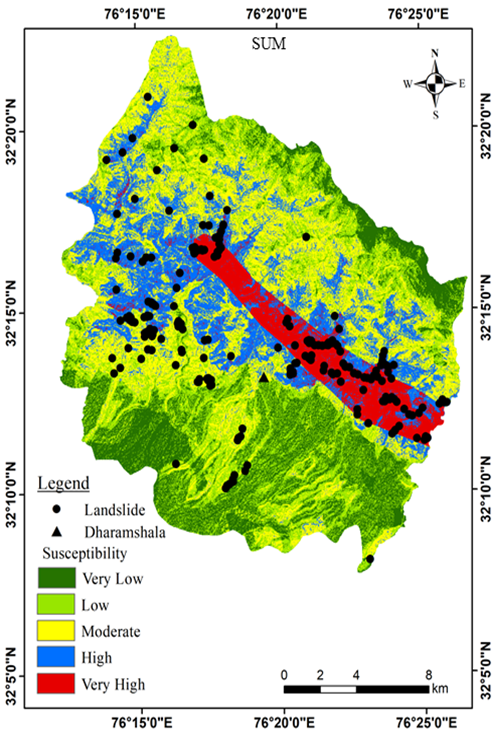 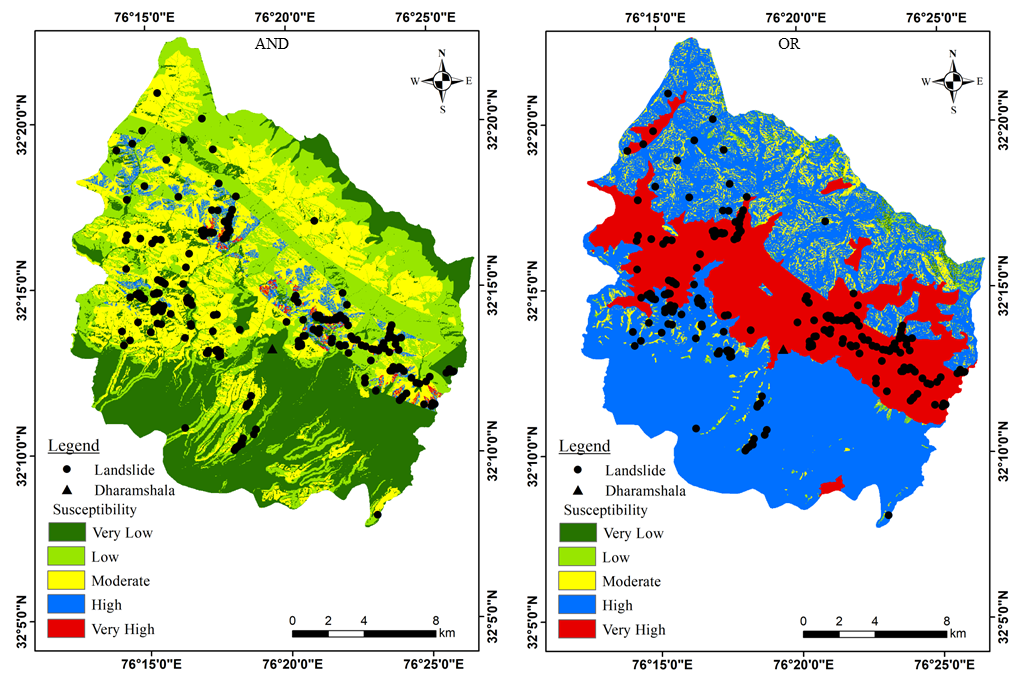 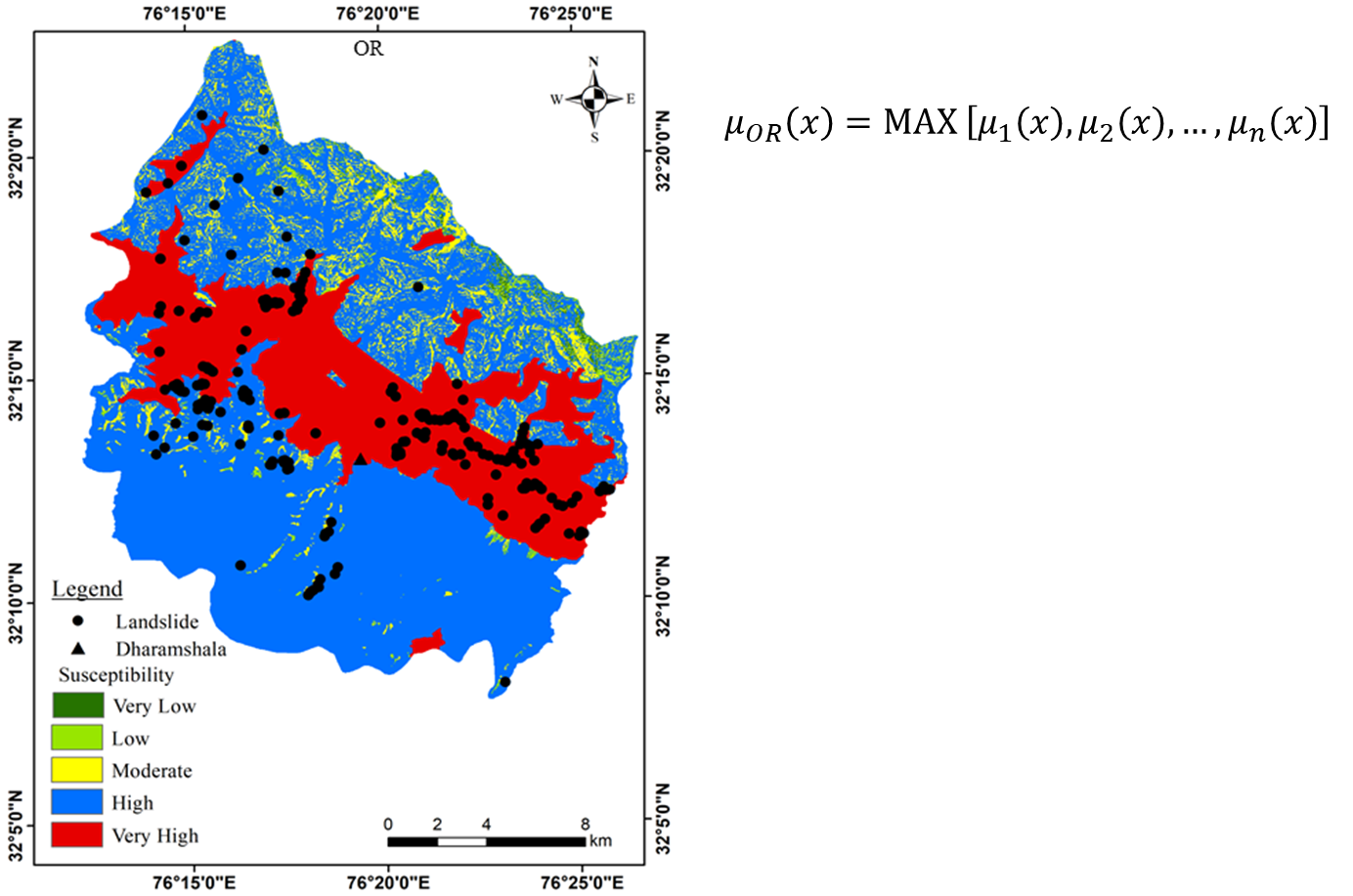 Validation of Models Using ROC Curve
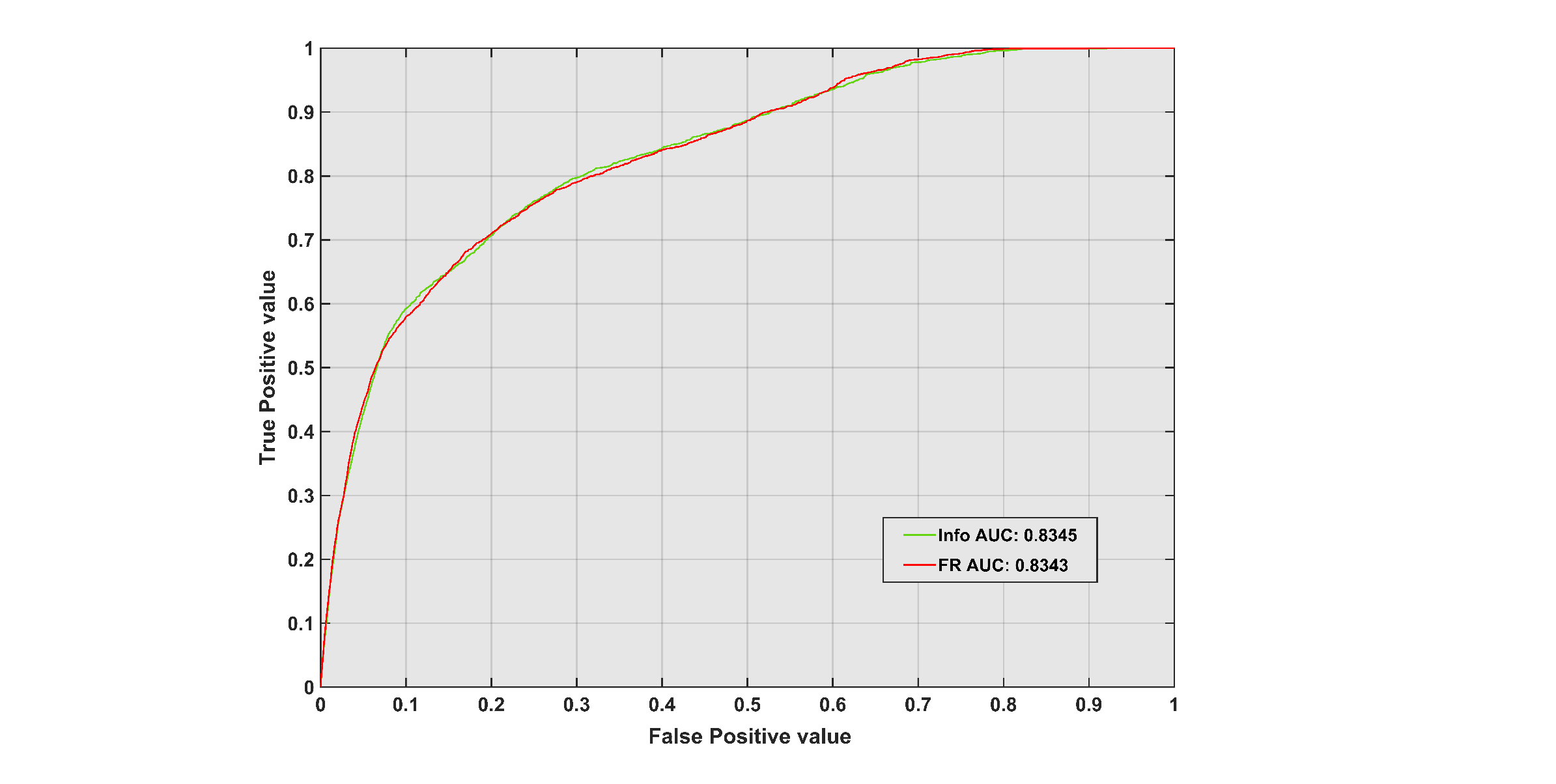 Table showing accuracy of two models. Both Info Val and frequency ratio have nearly equal accuracy in terms of AUC.
Fig. ROC assessment of LSZ MAPS generated using Info Val and FR method
cont.………
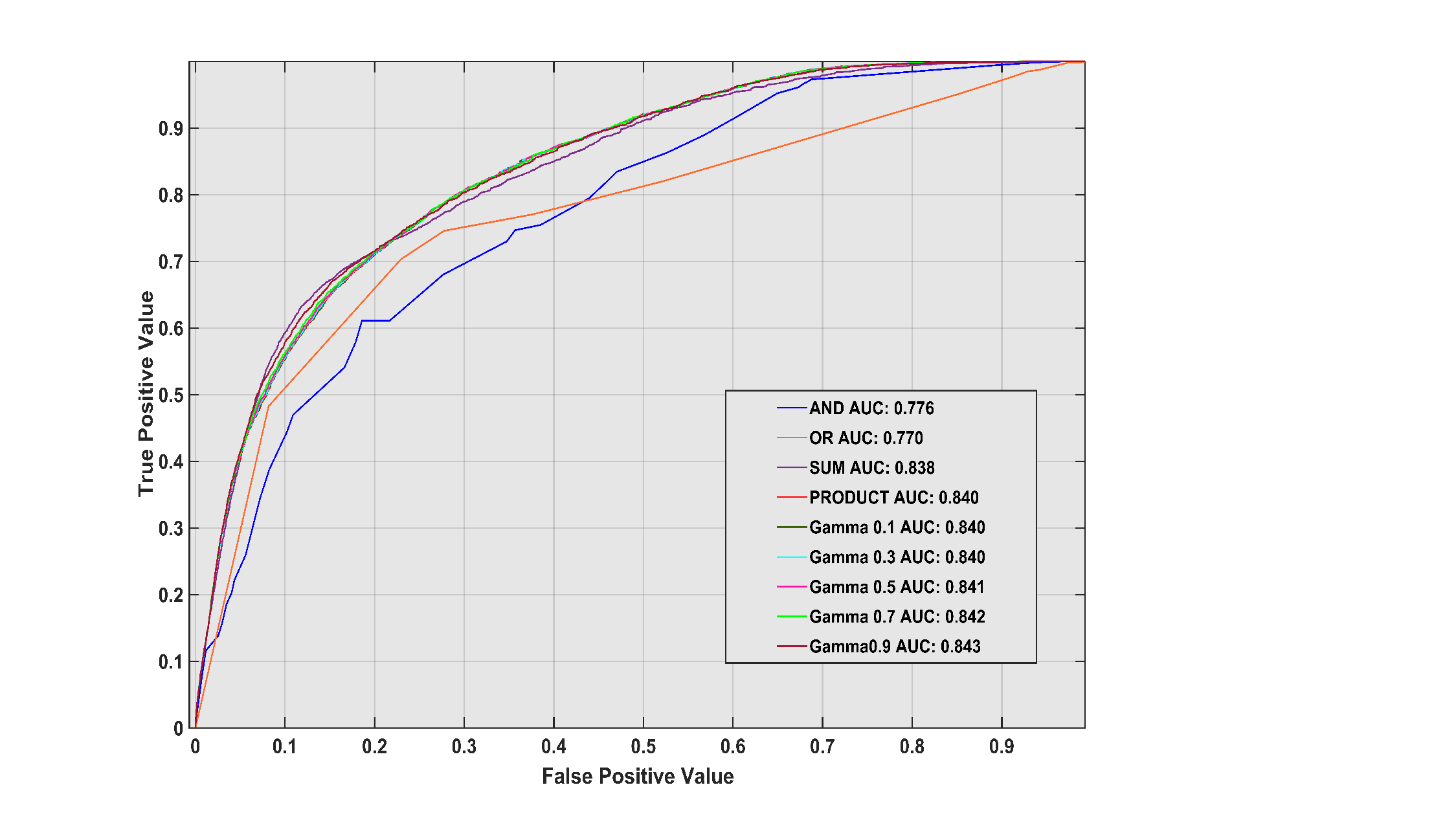 On the basis of ROC curve Gamma 0.9 gives the maximum value of AUC indicating the best suitable map.
Fig. ROC assessment of LSZ MAPS generated using fuzzy operators
Spatial Validation of LSZ maps: Frequency Ratio assessment
FR assessment of LSZ maps generated from Info Val and Frequency ratio method
FR assessment of LSZ maps generated from different fuzzy operators
All maps are showing increasing value from very low to very high susceptibility class
Conclusions
Many methods have been proposed for spatial prediction of landslides, e.g., bivariate and multivariate statistical, probabilistic, etc. but the accuracy of these models varies from one area to another

This study compared three models Info Val, FR method (traditional bivariate statistical) and Fuzzy Set Procedure (distribution free statistical bivariate) for landslide susceptibility mapping

All three models shows acceptable accuracy in terms of AUC and FR assessment but FSP shows the best result

Out of all five fuzzy operators Gamma operator with higher γ value gives best result

For the present study area map generated with Fuzzy Gamma 0.9 is best LSZ map

This map can be helpful for decision makers and future development planners to avoid the zones with high susceptibility during implementing a project
THANK YOU 